Inovacioni ekosistem i uslovi za uvođenje visokotehnoloških rešenja u poslovanje-Privreda-
v
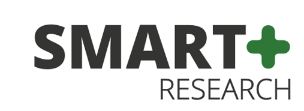 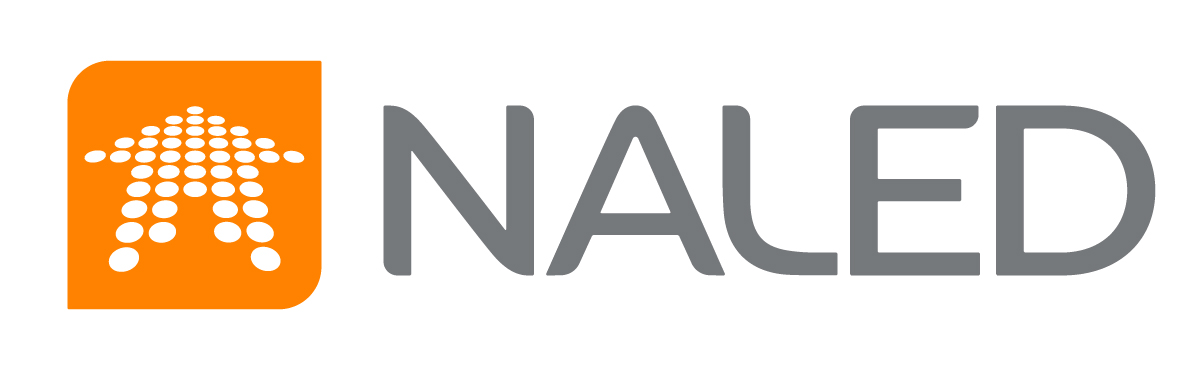 Jul 2021.
Anketu sproveo:
Sadržaj
Ciljevi istraživanja i metodologija………………………….3
Kako čitati tabele………………………………………………….5
Uzorak ……………………………………………………………......6	  	  
Rezultati……………………………………………………………....8
Inovatori………………………………………………………………….13
Digitalna transformacija…………………………………………..41
Podrška inoviranju i digitalnoj trasformaciji……….......49
Neinovativna preduzeća………………………………………….66
Digitalni netransformatori……………………………………….74
eFaktura………………………………………………………………....79
Prava intelektualne svojine………………………………….....86
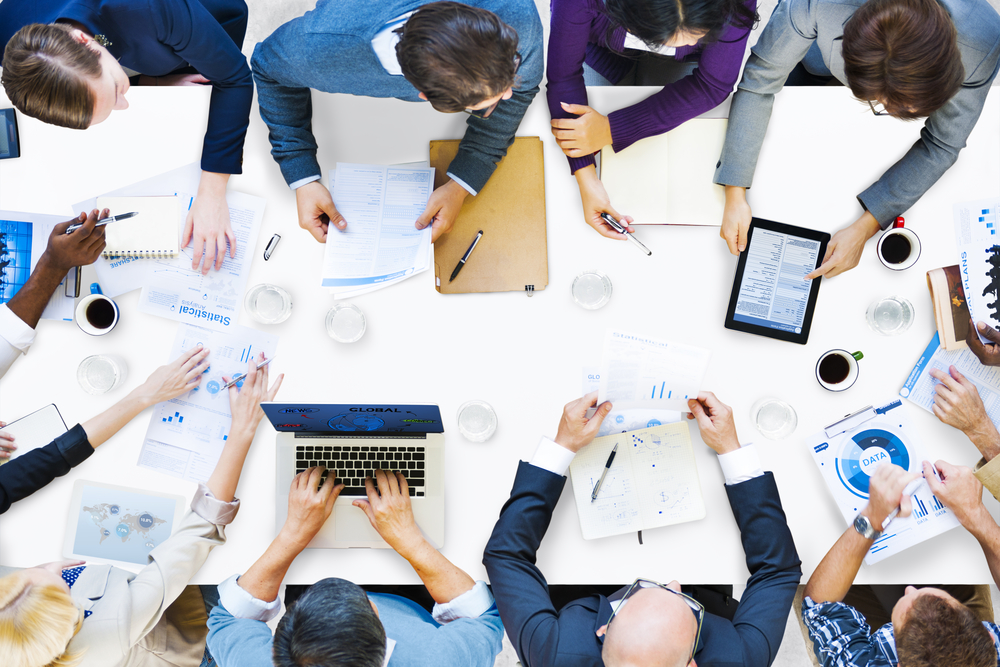 CILJEVI ISTRAŽIVANJA I METODOLOGIJA
Ciljevi istraživanja i metodologija
Ciljevi istraživanja
U okviru projekta StarTech koji sprovodi NALED u saradnji sa Vladom Republike Srbije i uz podršku kompanije Philip Morris International, predviđeno je istraživanje stavova građana i privrede o inovacionom ekosistemu u Srbiji i uslovima za uvođenje visokotehnoloških rešenja u poslovanje. 

Cilj projekta je ubrzanje rasta srpskih kompanija i transformacija tradicionalne ekonomije zasnovane na poljoprivredi i prerađivačkoj industriji, u digitalnu, izvozno orijentisanu ekonomiju zasnovanu na znanju i inovacijama. Istraživanje privrede i građana treba da pomogne boljem razumevanju regulatornih i administrativnih izazova sa kojima se susreću inovatori u procesu razvoja inovativnog proizvoda ili usluge, odnosno inoviranju biznis procesa, kao i razlozi zbog kojih neki privredni subjekti nisu do sada ušli u proces inovativne transformacije.
Metodologija
Kombinovana metodologija → CATI (telefonska anketa) + CAWI (online) metod prikupljanja podataka

Reprezentativni uzorak preduzeća u Srbiji (preduzetnici, mala, srednja i velika)

Ciljna grupa ispitanika: 
Direktori
Vlasnici preduzeća
Viši menadžment zadužen za organizaciju i poslovanje preduzeća

Veličina uzorka: 
n = 833 preduzeća  (n809 cati + n24cawi)

Dužina upitnika: 
Oko 15 minuta
4
Kako tumačiti tabele?
Naslovi slajdova odgovaraju varijablama čije su relativne frekvence/proseci prikazane u tabelama
U prvoj koloni Total su prikazani procenti/proseci za svaku kategoriju relevantne varijable na ukupnom uzorku. 
U narednim kolonima su prikazani procenti/proseci datih kategorija u okviru različitih poduzoraka
Red označen sa N označava veličinu baze, tj. kolika je veličina (pod)uzorka na kome su izračunati procenti/proseci.
Plava boja ćelije znači da da dati poduzorak postiže značajno više rezultate u odnosu na ukupan uzorak (total). 
U slučaju kada se porede razlike između više od 2 grupe, žutom bojom ćelije su označene one grupe koje postižu viši rezultat u odnosu na neku drugu grupu, ali ne i u odnosu na ukupan uzorak. O kojoj grupi se radi saznaje se na osnovu slova ispod obojene ćelije.
Pink boja ćelije ukazuje da data grupa na kategoriji postiže značajno niže rezultate u odnosu na ceo uzorak (total). 
Statistička značanost je računata na nivou α = .05.
Primer tumačenja tabele: 
Nisu utvrđene značajne razlike između polova na testiranoj varijabli.
Kada je u pitanju uzrast, osobe iz uzrasne kategorije 18-24 su češće navodile da će uzeti inovirani proizvod bez obzira na cenu nego oni uzrasta 35-44.  
Osobe uzrasta 55-64 će češće kupiti tradicionalni proizvod jer im je cena važna. Ova razlika postoji kada se posmatra ceo uzorak, a posebno u odnosu na kategorije od 18-45 godina.  
Osobe uzrasta 45-54 godine češće kupuju tradicionalne proizvode jer im je cena važna, ali ne u odnosu na ceo uzorak, već samo u odnosu na osobe uzrasta 25-44.
5
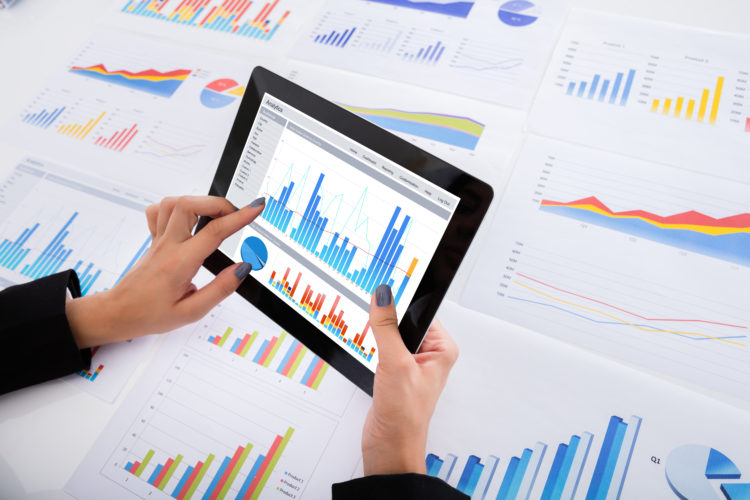 UZORAK
Uzorak
Teritorija poslovanja
Delatnost
Sedište
Veličina preduzeća
Funkcija ispitanika u priv. subjektu
Privredno društvo vs preduzetnik
7
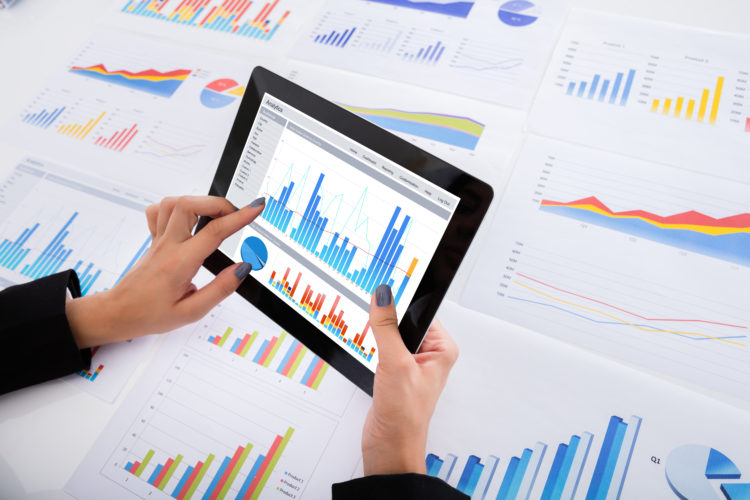 REZULTATI
Da li je Vaše preduzeće u poslednjih 5 godina uvelo ili je u procesu uvođenja inovacije?
Da li se Vaše preduzeće u poslednjih 5 godina digitalno transformisalo ili je u procesu 
digitalne transformacije?
Pod inovacijom se misli na uvođenje novog ili značajno unapređenog proizvoda, usluge, načina organizacije procesa i rada, ili marketinških metoda i koncepata.
Digitalizacija - primena digitalno-tehnoloških rešenja koja će uticati na unapređenje, reorganizaciju poslovanja i poslovne performanse preduzeća
Oko 40% kompanija koje posluju na teritoriji Srbije su inovativne, a jedna četvrtina firmi su i sasvim inovativne - i uže gledano u svojoj oblasti i u pogledu digitalne transformacije. S druge strane, skoro polovina firmi u poslednjih 5 godina nije uvela ni jednu inovaciju, niti se digitalno transformisala ili ušla u proces digitalne transformacije. 
Čini se da veličina preduzeća utiče na ove procese.  Među velikim kompanijama, devet od deset je uvelo inovacije i/ili se digitalizovalo u ovom periodu, što je značajno više od proseka. Mikro kompanije su po ovim kriterijumima značajno sporije od proseka (što verovatno ima najviše veze sa resursima, mogućnostima za ulaganja).
Kompanije koje, osim na teritoriji Srbije, posluju i na evropskom ili svetskom tržištu, značajno su odmakle u inovacijama i digitalizaciji od proseka, što jeste očekivano, dok firme koje posluju na nacionalnom nivou (Srbija), su značajno napredovale u digitalizaciji u poslednjih 5 godina, za razliku od onih koje posluju samo lokalno ili unutar nekog od regiona u Srbiji. 
Kompanije koje posluju u oblasti trgovine su lošije u pogledu uvođenja i inovacija i digitalne transformacije od drugih oblasti poslovanja (proizvodnja, usluga...)
25.8
14.0
Da
Inovacija
48.9
11.3
Ne
Digitalna transformacija
Da
Ne
Baza: total
9
Koliko su sledeći elementi važni za uspešnost poslovanja?
Pod inovacijom se misli na uvođenje novog ili značajno unapređenog proizvoda, usluge, načina organizacije procesa i rada, ili marketinških metoda i koncepata.
Digitalizacija - primena digitalno-tehnoloških rešenja koja će uticati na unapređenje, reorganizaciju poslovanja i poslovne performanse preduzeća
10
Koliko su sledeći elementi važni za uspešnost poslovanja?
Za uspešnost poslovanja, kako smatraju privrednici, od uvođenja inovacija i digitalizacije, još su važniji obučenost kadrova, a i iskustvo menadžmenta i modernizacija opreme (što je opet jedan od vidova inoviranja). 
Velike kompanije/ preduzeća imaju i najjaču svest da su svi navedeni faktori veoma značajni za uspešno poslovanje, dok proizvodne delatnosti više od proseka naglašavaju obučenost kadrova i modernizaciju opreme.
11
Baza: total
Koliko su sledeći elementi važni za uspešnost poslovanja?
U tabeli su proseci (skala 1-4)
12
Baza: total
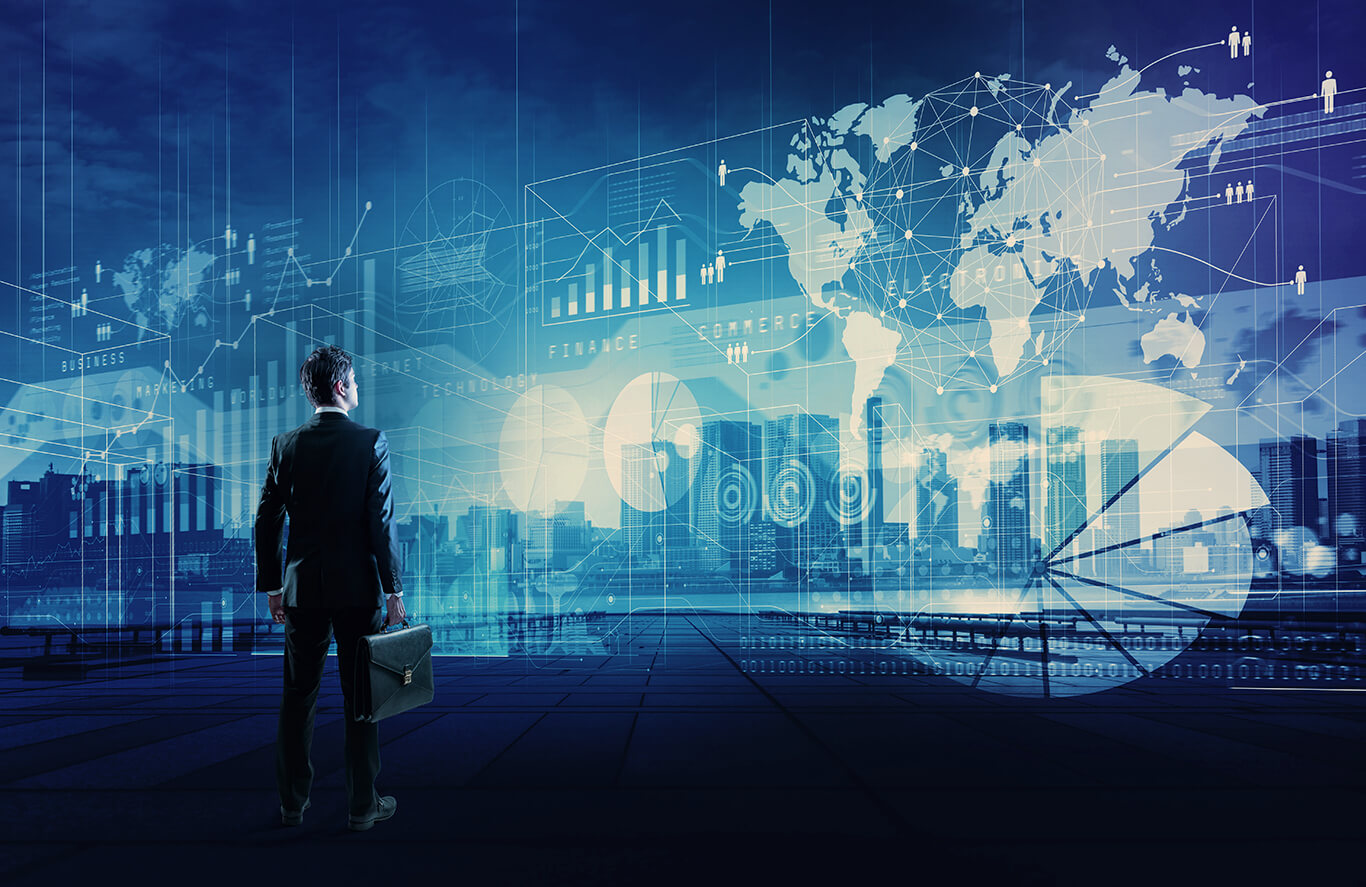 INOVATORI
Uvedena inovacija u Vašem preduzeću se odnosi na implementaciju:
O kakvoj inovaciji je reč?
Baza: n = 332
Polovina uvedenih inovacija u firmama se odnosi na nove ili unapređene usluge, a više od trećine na nove ili unapređene proizvode, ali i na novine u logistici i unapređenoj organizaciji i procesima rada. Detaljnije gledano, pored značajnog broja uvedenih proizvoda i usluga, zatim opreme, alata i sredstava za rad, značajan procenat inovacija se odnosi upravo na primenu novih softvera i digitalizaciju (21%). Kada se tome dodaju promene vezane za povećanje online prodaje, komunikaciju putem društvenih mreža i unapređenje web sajtova, procenat i značaj koji se odnosi na digitalne inovacije je još veći.
14
Uvedena inovacija u Vašem preduzeću se odnosi na implementaciju:
O kakvoj inovaciji je reč? (grupisani odgovori)
Baza: n = 332
15
Uvedena inovacija u Vašem preduzeću se odnosi na implementaciju:
16
Baza: n = 332
O kakvoj inovaciji je reč?
O kakvoj inovaciji je reč? (nastavak tabele)
18
Koji je razlog uvođenja inovacije?
Razlog za uvođenje inovacija, nešto više od polovine firmi vidi u ostvarivanju viših prihoda, dok značajan broj njih, skoro 40%, vide inovacije kao nužnost, uslov za opstanak na tržištu.
Baza: n = 332
19
Na koji način ste razvili inovaciju?Na koji način ste saznali za rešenje koje ste kopirali / modifikovali?
Baza: n = 332
Baza: n = 90
Najveći broj njih, a naročito firme koje su registrovane kao privredna društva, razvili su inovaciju u saradnji sa drugim preduzećima/ firmama. Preduzetnicima je opet i primerenija opcija da samostalno osmisle i primene inovacije. Nezavisno od veličine i pravne forme poslovanja, kao i druge kriterijume, manje od petine njih je došlo do inovacije modifikovanjem i adaptacijom postojećeg rešenja, kao i kopiranjem postojeće inovacije. Povezivanje teorije i prakse, odnosno univerziteta i naučnih organizacija sa privredom u razvoju inovacija, još nam generalno kao društvu, nije jača strana.   
Putem interneta se najčešće pronalaze inovacije ili postojeća rešenja, te kroz razmenu mišljenja sa kolegama, konferencija, asocijacija/ udruženja i sl. Razmena ideja sa poznanicima i kolegama ostaje najvažniji izvor inovacija za mikro preduzeća i preduzetnike, dok za preduzeća koja se bave proizvodnjom, mnogo više od ostalih delatnosti, za inovacije su životno važni primeri iz inostranstva.
20
Na koji način ste razvili inovaciju?
21
Na koji način ste saznali za rešenje koje ste kopirali / modifikovali?
22
Da li smatrate da je Vaša inovacija bila prva takve vrste?
Skoro polovina njih se slaže da je inovacija u njihovoj firmi bila novina samo za njihovu firmu, ali ne i u širem kontekstu. 
Ipak, svaki sedmi menadžer/ vlasnik firme smatra da je uvedena inovacija od nacionalnog značaja, a u manjem broju ima onih koji inovacije u svojim firmama smatraju za važne na tržištu Zapadnog Balkana (7%), pa i na evropskom i svetskom nivou (oko 5%).
23
Baza: total
Da li smatrate da je Vaša inovacija bila prva takve vrste?
24
Da li smatrate da je Vaša inovacija bila prva takve vrste? (nastavak tabele)
25
Šta ili ko je primarno inicirao inovaciju?
U više od polovine slučajeva primarni inicijatori inovacija su vodeće strukture firme – menadžeri, direktori, osnivači 
Uvođenje novih tehnologija po sebi podrazumeva inovacije i značajan je faktor za njihovo uvođenje. 
Svaki deseti zaposleni se vidi kao kreativac koji može da pokrene inovacije. Promene u firmi organizacione prirode mogu takođe biti pokretači inovacija, što se naročito percipira u velikim firmama. 
Propisi i zakoni na nivou države, ali i inspiracije iz inostranstva su takođe u izvesnoj manjoj meri pokretači za promene. 
Situacija na tržištu u celini se ne vidi kao značajniji faktor za inovacije, sa izuzetkom mladih firmi starosti do 2 godine, gde se ti neki spoljni uticaji smatraju značajnim.
26
Baza: total
Šta ili ko je primarno inicirao inovaciju?
27
Da li se vaše preduzeće bavilo sledećim razvojnim aktivnostima?
Baza: n = 332
Dizajniranjem proizvoda ili usluga bavilo se  četiri od deset firmi, i to naročito one koje uspevaju da prodaju svoj proizvod/uslugu na svetskom nivou i češće privredna društva nego preduzetnici. Sličan broj firmi bavio se kupovinom znanja od konsultantskih kuća.  
Nabavkom softvera kao razvojnom aktivnošću bavilo se više od trećine firmi koje posluju u Srbiji, više od proseka firme sa sedištem u Beogradu. Sprovođenjem istraživanja i razvoja unutar firme bave se značajno više velika i srednja preduzeća, kao i ona koja posluju na internacionalnim tržištima.
28
Da li se vaše preduzeće bavilo sledećim razvojnim aktivnostima?
29
Koji su postignuti rezultati inovacije?
Najvećim rezultatom inovacija smatra se unapređenje kvaliteta proizvoda/ usluga, praćeno povećanjem zadovoljstva kupaca, takođe kao verifikacijom postignutih rezultata inovacije. Veoma sličnu ocenu ima i veća efikasnost rada, koja se može egzaktnije meriti i naročito se ističe u velikim preduzećima. Na četvrtom mestu je povećanje zadovoljstva zaposlenih, a slede transparentniji rad i veći profit. 
Sve u svemu, rezultati inovacija, prema percepciji, mogu se videti u miksu objektivnih i jasno merljivih efekata i onih koji su više “soft”,  vrednosni i psihološki.
30
Baza: n = 332
Koji su postignuti rezultati inovacije?
U tabeli su proseci (skala 1-4)
31
Da li su očekivani rezultati u skladu da postignutim?
Da li je neko u vašoj kompaniji u prethodnih 12 meseci nagrađen za predlog 
za unapređenje poslovanja?
Skoro ¾ privrednika se slaže da je primenom inovativnih rešenja postignuto ono što je očekivano, što zapravo govori o tome da su postignuti zacrtani ciljevi, što naročito ističu velike kompanije / preduzeća. 
Kada je reč o nagrađivanju, ¼ firmi je nagradila svoje zaposlene za inovativne predloge. Što je firma veća i verovatnoća da nagradi svoje zaposlene je veća, odnosno mikro preduzeća nemaju taj običaj (možda ni mogućnosti), ali već mala, srednja i velika preduzeća vode računa da potkrepe inovativnost u određenoj meri. Interesantno je da su firme koje se bave proizvodnjom sklonije da nagrade svoje kreativne pojedince od firmi koje se bave trgovinom.
32
Baza: n = 332
Da li su očekivani rezultati u skladu da postignutim?
Da li je neko u vašoj kompaniji u prethodnih 12 meseci nagrađen za predlog
za unapređenje poslovanja?
33
Da li je Vaše preduzeće u toku inoviranja sarađivalo na bilo kojoj aktivnosti
 sa drugim preduzećem, organizacijom ili pojedincem?
Baza: n = 332
Baza: n = 177
Više od polovine preduzeća su tokom procesa inoviranja sarađivali sa drugim preduzećem, organizacijom ili pojedincem i to, značajno više preduzeća koja su registrovana kao privredna društva nego preduzetnici. 
Tokom procesa inoviranja firme u najvećem broju slučajeva sarađuju sa dobavljačima opreme, materijala, softvera. Mnogo više njih sarađuje sa klijentima ili kupcima iz privatnog nego iz javnog sektora tokom inoviranja, a interesantno je da petina sarađuje sa konkurentima iz sektora delatnosti kad hoće da inovira. Samo petina njih sarađuje sa konsultantima (33% velika preduzeća). 
Svako deseto preduzeće sarađuje sa akademskom institucijom ili sa privatnim/ javnim istraživačkim institutom u procesu inoviranja, što je u skladu sa nalazom da se inovacija izuzetno retko razvija kroz saradnju sa univerzitetima.
34
Da li je Vaše preduzeće u toku inoviranja sarađivalo na bilo kojoj aktivnosti
 sa drugim preduzećem, organizacijom ili pojedincem?
35
Da li je Vaše preduzeće u toku inoviranja sarađivalo na bilo kojoj aktivnosti
 sa drugim preduzećem, organizacijom ili pojedincem? Sa kim ste sarađivali?
36
Koliko vam je vremena bilo potrebno, ili očekujete da će biti potrebno, 
da povratite investiciju u inovaciju?
2/3 privrednika smatra da je u periodu do godinu dana potrebno da se povrate investicije u inovaciju, što bi značilo da se pozitivni rezultati relativno brzo vide i osete (ovo naročito naglašavaju mlade firme i preduzetnici). Interesantno je da je značajnom broju velikih firmi potrebno i do 5 godina da bi finansijski povratile investiciju nakon ulaganja u inovacije, što je očekivano budući da veće firme preduzimaju veće investicije, koje zahtevaju i dugoročnije planiranje.
37
Baza: n = 332
Koliko vam je vremena bilo potrebno, ili očekujete da će biti potrebno, 
da povratite investiciju u inovaciju?
38
Da li vam se budžet za istraživanje i razvoj u prethodne tri godine...
U čak 2/3 firmi ne postoji budžet za istraživanje i razvoj (ovde prednjače mikro firme). 
Od onih koji imaju budžet za istraživanje i razvoj, u najvećem broju firmi je budžet ostao isti kao i u prethodne tri godine (naročito se ističu velike firme). Iako je relativno mali broj firmi u kojima se budžet povećao tokom ovog vremena, ipak je veći broj firmi u kojima je budžet povećan nego onih u kojima je smanjen.
39
Baza: n = 332
Da li vam se budžet za istraživanje i razvoj u prethodne tri godine...
40
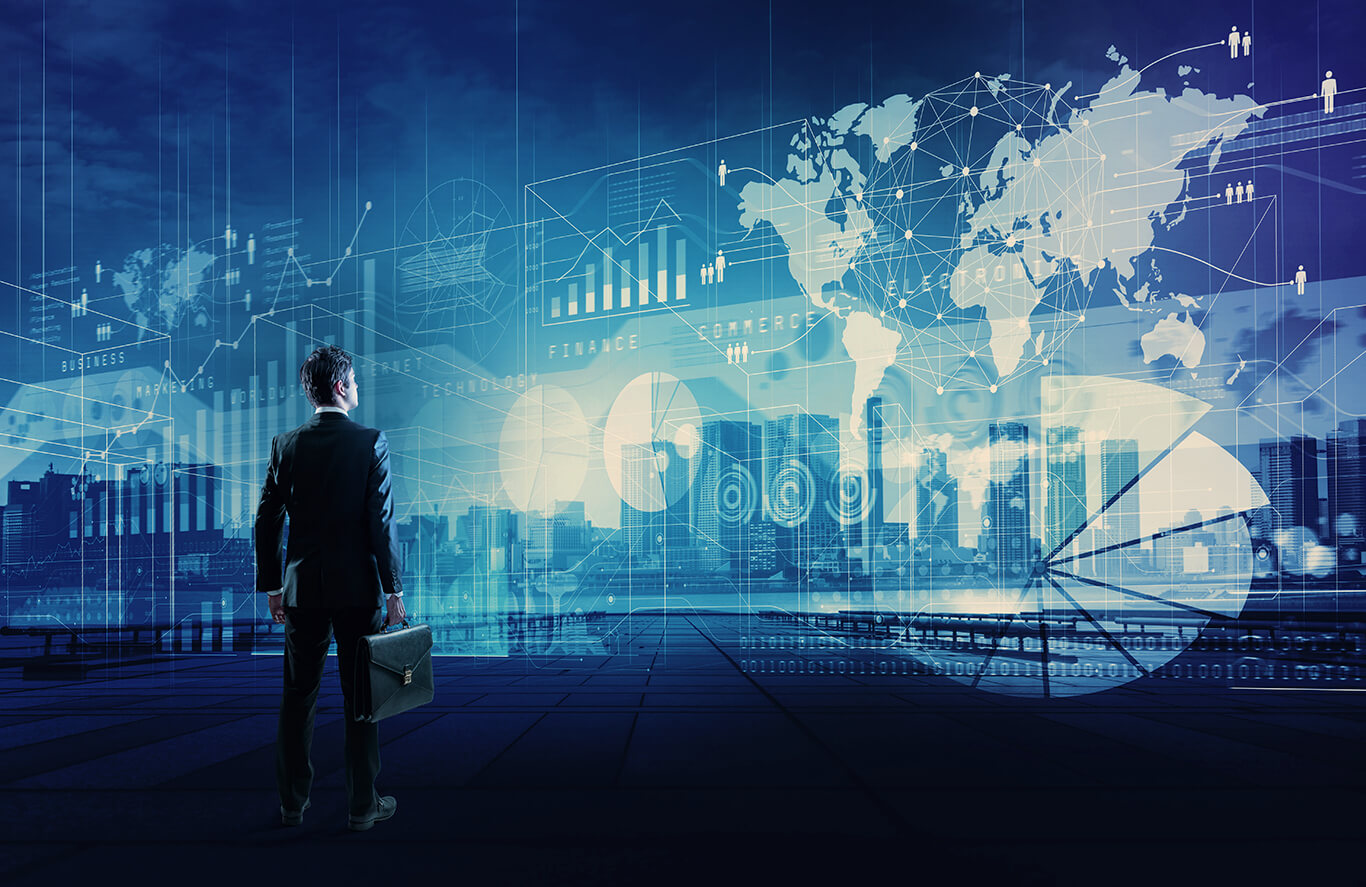 DIGITALNA
TRANSFORMACIJA
Koju od navedenih tehnologija ste upotrebljavali
u digitalnoj transformaciji preduzeća?
Više od polovine preduzeća se tokom digitalne transformacije bavilo unapređenjem svog web site-a, naročito u Beogradu i firme koje su internacionalne. Prisustvo na društvenim medijima je u digitalnoj transformaciji omogućila skoro polovina preduzeća.
Pristup platformama za video komunikacije bile su potrebne trećini firmi, gledano u celini, ali dve trećine velikih i internacionalnih firmi je trebalo da u svom poslovanju može da koristi ovakve platforme (pandemija je svakako pojačala i uticala na značaj ovih platformi).
Interesantno je da je elektronsku trgovinu (eCommerce) navela petina ispitanih privrednika, a verovatno je da će se ovaj trend povećanja nastaviti u budućnosti.
Takođe, oko 1/5 preduzeća navelo je da koristi Cloud computing, a s obzirom na rasprostranjenost upotrebe Google Drive-a, to može ukazivati i na određeno nerazumevanje termina.
Baza: n = 309
42
Koju od navedenih tehnologija ste upotrebljavali
u digitalnoj transformaciji preduzeća?
43
Šta smatrate da je svrha digitalne transformacije u vašem preduzeću?
Najveću prosečnu ocenu ima opstanak na tržištu kao svrha digitalne transformacije. Više od polovine preduzeća (57.6%) se u potpunosti se slaže da je digitalna transformacija danas uslov za opstanak na tržištu. Najmanju prosečnu ocenu ima smanjenje potrebe za angažovanjem radnika, a sa tim kao svrhom digitalne transformacije se u potpunosti slaže nešto više od trećine preduzeća (35.3%). Kao i u slučaju inovacija, opstanak na tržištu je izuzetno značajna svrha i za digitalne transformacije. Ipak, svrha povećanja prihoda se više vezuje za inovacije, za koje je to glavni razlog sprovođenja, nego za digitalne transformacije. 
Velika preduzeća, u odnosu na ostala po veličini, naročito naglašavaju poboljšanje produktivnosti uz digitalizaciju, zatim unapređenje iskustva - kako korisničkog, tako i u donošenju odluka.
44
Baza: n = 309
Šta smatrate da je svrha digitalne transformacije u vašem preduzeću?
U tabeli su proseci 
(skala 1-4)
45
Da li ste se u procesu digitalne transformacije susretali sa nekim preprekama?Da li Vaše preduzeće ima digitalnu strategiju?
Skoro trećina firmi se u procesu digitalne transformacije susrela sa preprekama. Uzroci za prepreke mogu biti različiti, ali sigurno je da bi ih bilo manje da preduzeća imaju digitalnu strategiju, što većinom nije slučaj, prema navodima samih privrednika.
Inače, mala preduzeća imaju značajno manje nego velika, razvijenu digitalnu strategiju, kao i ona koja posluju na lokalnom nivou.
46
Baza: n = 309
Koliko su navedene barijere uticale na digitalne transformacije
Vašeg preduzeća?
Najveći broj firmi – ¼ njih se nije susretala sa značajnim administrativnim barijerama kod digitalne transformacije. Slede razlozi koji se odnose na nejasne tržišne potrebe za digitalnom transformacijom i nedovoljne finansijske mogućnosti za ovu vrstu transformacije. 
Pri kraju liste barijera je i nepostojanje adekvatnog regulatornog okvira. Minimum 1/5 preduzeća očekuje od države novačnu podršku u vidu grantova i subvencija, a ima poteškoće u dobijanju istih.
47
Baza: n = 309
Koliko su navedene barijere uticale na digitalne transformacije
Vašeg preduzeća?
U tabeli su proseci
 (skala 1-4)
48
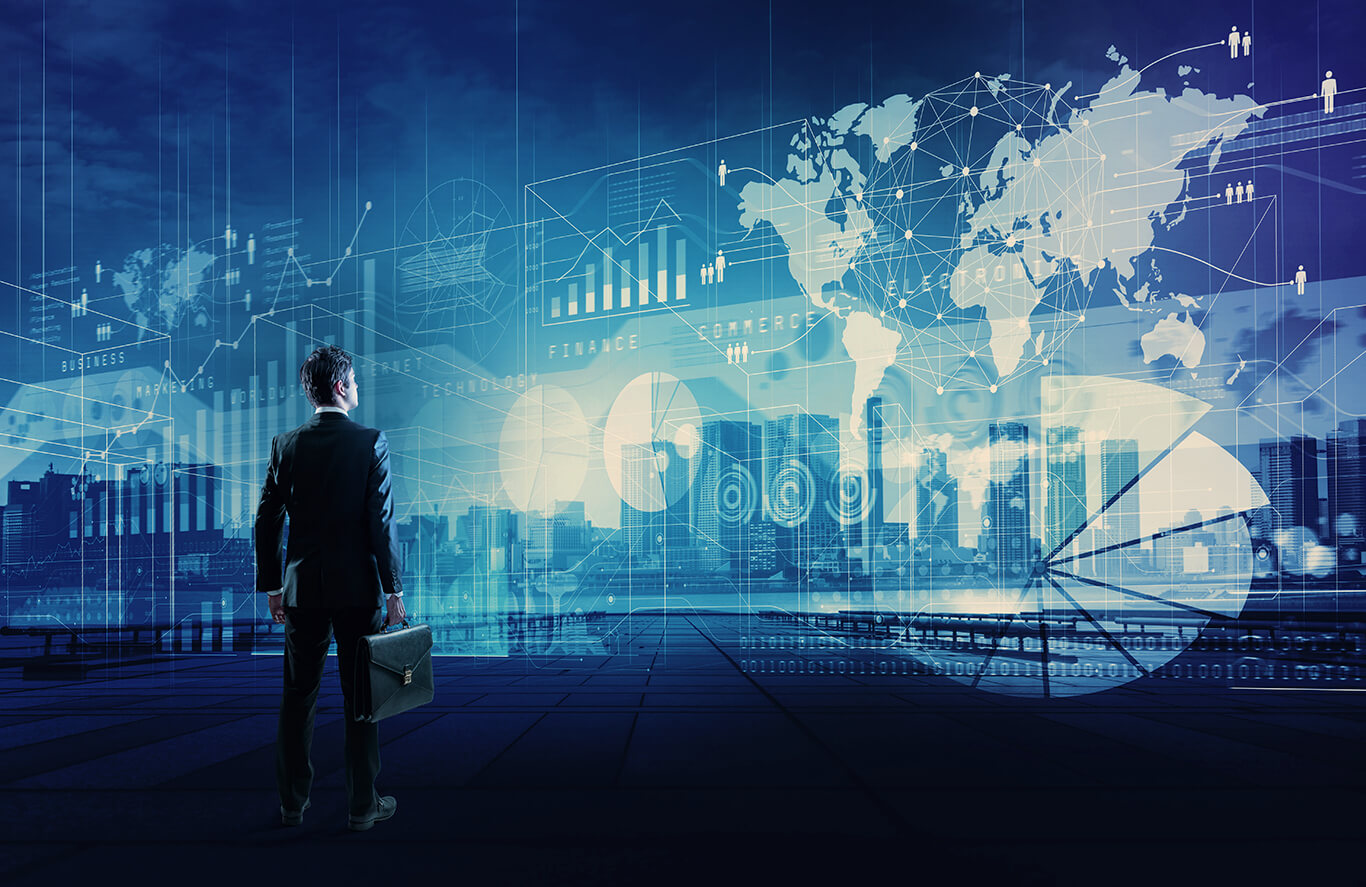 PODRŠKA INOVIRANJU I DIGITALNOJ TRANSFORMACIJI
Na koji način primarno finansirate svoju inovaciju/digitalnu transformaciju, 
šta je GLAVNI izvor finansiranja inovacija?
Značajno, skoro devet od deset preduzeća (koja su inovatori ili transformatori) primarno sopstvenim sredstvima finansira inovacije i digitalnu transformaciju, a naročito mikro preduzeća.
Na drugom mestu su krediti komercijalnih banaka koje koristi 8% preduzeća, i to naročito velikih (21%).
Lizing koriste velika preduzeća, dok za razliku od njih, mala i mikro preduzeća koriste privatne izvore finansiranja (pozajmice porodice i prijatelja).
Baza: n = 426
50
Da li ste u procesu inoviranja/digitalne transformacije aplicirali za neki program
podrške? (npr. bespovratna sredstva, kreditiranje, mentorska podrška i sl.)
80% njih nije apliciralo za program podrške u procesu inoviranja/ digitalizacije.
15% preduzeća je apliciralo i dobilo podršku, a to su značajno više velika preduzeća u odnosu na mikro preduzeća. Ima i 6% onih koji su aplicirali, ali nisu dobili podršku. Dakle, veći je broj preduzeća koji su dobili nego koji nisu dobili podršku.
Baza: n = 426
51
Koji tip podrške ste koristili?
Od onih koji su aplicirali za podršku (bilo da su dobili podršku ili ne), više od polovine je koristilo kreditiranje, ali značajan broj njih (40%) je koristilo bespovratna sredstva/ sufinansiranje.
Baza: n = 87
52
Da li ste koristili neki od navedenih programa?
Među kompanijama koje su aplicirale za neki program podrške (bilo da su dobili ili da nisu dobili podršku), najviše su korišćeni programi Fonda za inovacionu delatnost, “Program ranog razvoja”, “Program sufinansiranja inovacija”, mada i dalje oko ¾ nije koristilo ove programe.
Sledeći od korišćenih programa je program Centra za digitalnu transformaciju, “Konsultantski program”.
Najmanje su korišćeni  programi Ministra bez portfelja zaduženog za inovacije, “Program za promociju i popularizaciju inovacija i inovacionog preduzetništva” i program koji je rodno određen “Program podrške razvoju i promociji ženskog inovacionog preduzetništva”.
Baza: n = 47
Baza: n = 47
Baza: n = 41
53
Da li ste koristili neki od navedenih programa?
Donatorski projekti
Projekti lokalnih samouprava
Evropski PROGRES
Fond Ane i Vlade Divac
USAID
Evropska zajednica Help
IPARD
Pomoć države ugostiteljstvu
Pomoć preduzetnicama
Sredstva za podsticaj izvoza robe
Više od 90% preduzeća nije koristilo programe donatorske zajednice, a isto važi i za programe podrške lokalnih samouprava.
54
Baza: n = 47
Da li ste pokušali/aplicirali ili koristili neke od alternativnih izvora finansiranja?
Isto tako, ni alternativni izvori finansiranja nisu zaživeli među preduzećima, budući da je manje od 1% preduzeća apliciralo ili koristilo za bilo koji od navedenih alternativnih izvora finansiranja (Business angel, Venture capital, Private equity funding ili Crowdfunding).
55
Baza: n = 426
Da li ste u procesu inoviranja/digitalne transformacije aplicirali
za neki vid poreskih olakšica?
Baza: n = 426
Takođe, ni oslanjanje na državne poreske olakšice nije zaživelo, budući da je manje od 7% privrednika apliciralo za neki vid poreske olakšice.
56
Koju ste poresku olakšicu koristili?
Najčešće korišćene poreske olakšice od strane privrednika su: do 70% oslobađanja od poreza i doprinosa za novo zapošljavanje, kao i 70% umanjenja osnovice poreza i doprinosa za zapošljavanje mladih povratnika, kao i poreska olakšica Step up in basis.
57
Baza: n = 29
U kojoj meri smatrate da vam je podrška bila od pomoći
da se inovirate/digitalno transformišete?
Koristite skalu 1-10, gde ocena 1 znači da uopšte nije bila od koristi, a ocena 10 da vam je izuzetno koristila.
Prosečna ocena = 6.7
Baza: n = 105
S obzirom da je prosečna ocena koju privrednici (koji su koristili neki program podrške/poresku olakšicu) daju podršci oko 7, kao i činjenicu da oko 78% privrednika daje ocenu od 6 do 10, može se reći da je privrednicima podrška bila od pomoći da se inoviraju/digitalno transformišu.
58
Da li ste se prilikom procesa apliciranja i korišćenja podrške susreli sa nekim poteškoćama? Da li nam možete navesti koje su to barijere?
Baza: n = 87
Baza: n = 36
Mada većina preduzeća tokom apliciranja i korišćenja podrške nije doživelo nikakve teškoće, oko 1/5 preduzeća se jeste susrelo sa određenim teškoćama. 
Postoji više različitih barijera, koje su prilično jednako prisutne u tom procesu. Ipak, komplikovanost procedura je naijzraženija barijera, a za njom su i zahtevni uslovi konkursa, kao i barijere koje se tiču komunikacije sa pružaocima podrške: loša komunikacija uopšte i nedovoljna informisanost.
59
Da li je i na koji način država mogla da unapredi administrativne procedure 
u procesu inovacija i/ili digitalne transformacije?  Koje konkretne procedure 
i na koji način?
Baza: n = 426
Baza: n = 131
Većina tj. oko 70% preduzeća ne smatra da bi država mogla da unapredi administrativne procedure u procesu inovacija i/ili digitalne transformacije. 
Trećina onih koji vide prostor za unapređenje procedura, kao rešenje vide njihovo pojednostavljenje (40%) i digitalizaciju (13%).
60
Da li je i na koji način država mogla da unapredi administrativne procedure 
u procesu inovacija i/ili digitalne transformacije?  Koje konkretne procedure 
i na koji način?
61
A da li je i na koji način može da unapredi regulativu, odnosno propise? 
Šta je tu moglo da se konkretno popravi?
Baza: n = 426
Baza: n = 121
U skladu i sa očekivanjima u vezi sa procedurama, većina preduzeća (oko 70%) takođe ne očekuje od države da može da unapredi ni same propise.
Oni koji veruju da država može da unapredi propise (30%), nema jasno razumevanje šta bi konkretno trebalo izmeniti. Najčešće navode opšte preporuke kao što su regulisanje i pojednostavljenje procesa i papirologije, dok deo ispitanika (oko 13%) očekuje i da propisi budu jasniji i precizniji.
62
A da li je i na koji način može da unapredi regulativu, odnosno propise? 
Šta je tu moglo da se konkretno popravi?
A kada su u pitanju troškovi u procesu inovacija i/ili digitalne transformacije? 
Da li tu država može nešto da uradi?
Baza: n = 426
Baza: n = 176
Kao i u slučaju prethodnih nalaza o očekivanjima preduzeća od države u procesu inoviranja/ dig. transformacija, ponovo veći broj građana smatra da država ne može ništa da uradi po pitanju troškova u tom procesu. Za razliku od pitanja o administrativnim procedurama i propisima, po pitanju troškova su preduzeća ipak nešto više podeljena, tako da nezanemarljiv procenat preduzeća (oko 40%) smatra da država može da uradi više po pitanju troškova. 
Oni koji smatraju da država može nešto da uradi, pod tim podrazumevaju pre svega uvođenje dodatnih subvencija i olakšica i drugih finansijskih podsticaja, te smanjenje poreskih i neporeskih obaveza. Povoljni krediti su kao i bespovratna sredstva takođe važni malom broju preduzeća.
64
A da li je i na koji način može da unapredi regulativu, odnosno propise? 
Šta je tu moglo da se konkretno popravi?
65
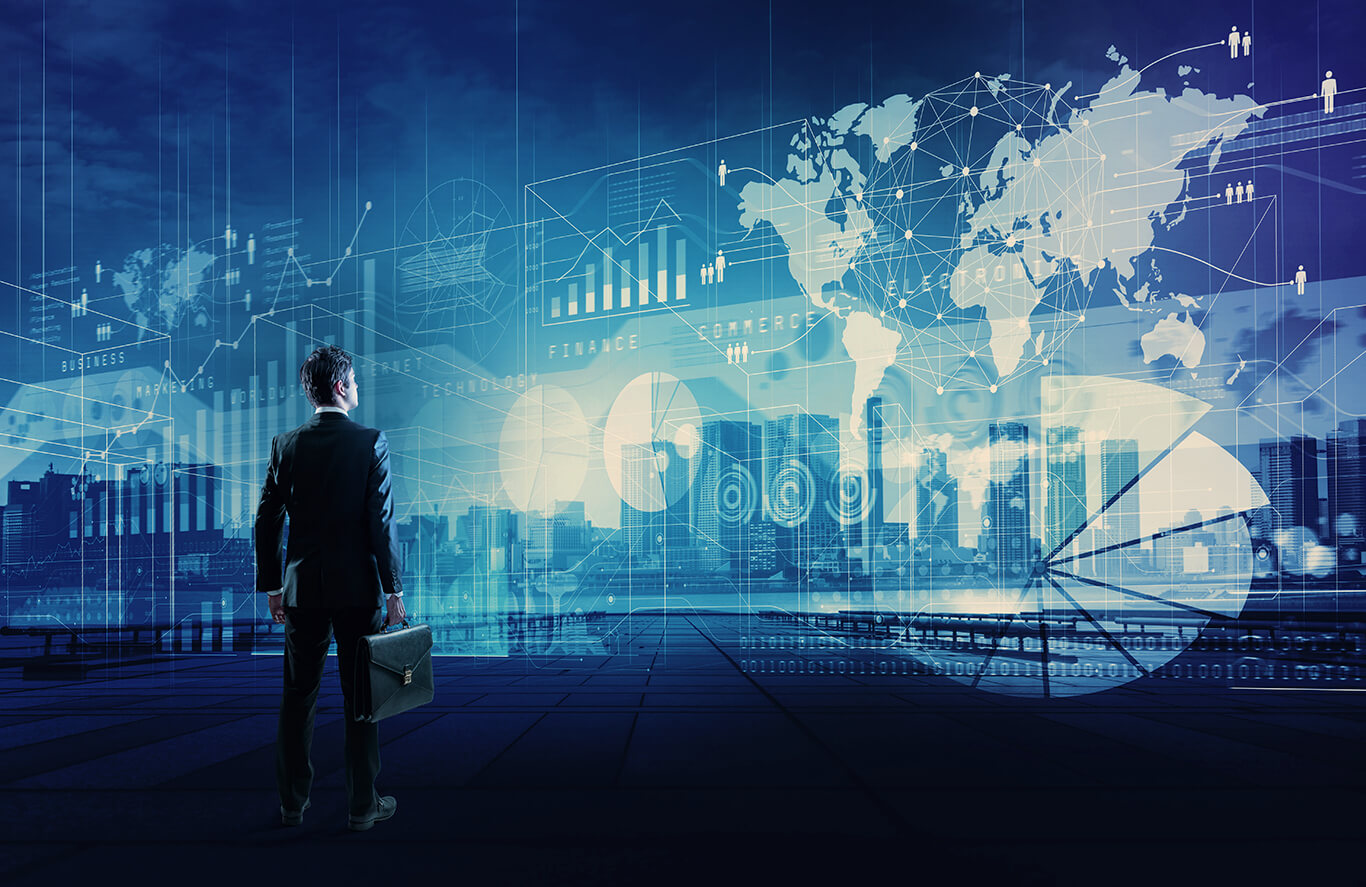 NEINOVATIVNA PREDUZEĆA
Da li ste u prethodnih 5 godina odustali od realizacije planirane ili otpočete inovacije?
Šta od navedenog najbolje opisuje razlog zbog kog niste sprovodili inovativne aktivnosti?
Baza: n = 501
Baza: n = 438
Od kompanija koje ne sprovode inovacije, samo manji deo preduzeća tj. svako deseto preduzeće je odustalo od planirane/otpočete inovacije u prethodnih 5 godina.
Glavni razlog zbog čega oko 80% preduzeća ne sprovodi inovacije jesta taj da ne vide potrebu za tim. Manje od 10% preduzeća kao razlog navodi da ne vidi benefite i oko 10% preduzeća smatra da postoji previše barijera tome.
67
Da li ste u prethodnih 5 godina odustali od realizacije planirane ili otpočete inovacije?
Šta od navedenog najbolje opisuje razlog zbog kog niste sprovodili inovativne aktivnosti?
68
Koje od navedenih barijera su najviše uticale na nedostatak inovacija u Vašem 
preduzeću? Izaberite do 3 barijere koje su imale najveći uticaj
Ključni razlog zašto u preduzećima (koja su odustala od sprovođenja inovacija u poslednjih 5 godina ili nisu sprovodila inovacije zbog previše barijera inoviranju) izostaju inovacije jeste nedovoljno finansija, ali istovremeno nisu zanemarljive ni druge barijere: administrativne, teškoće sa dobijanjem državnih grantova/inovacija ili sa pribavljanjem privatnih investicija, kao i previše konkurenata na tržištu.
Baza: n = 109
Preduzeća koja nisu inovirala, a koja su u prethodnih 5 godina odustali od realizacije planirane ili otpočete inovacije ili ih nisu sprovodili zbog previše barijera
69
Koje od navedenih barijera su najviše uticale na nedostatak inovacija u Vašem 
preduzeću? Izaberite do 3 barijere koje su imale najveći uticaj
70
Koje od navedenih barijera su najviše uticale na nedostatak inovacija u Vašem 
preduzeću? Izaberite do 3 barijere koje su imale najveći uticaj (nastavak)
71
Da li vam se budžet za istraživanje i razvoj u prethodne tri godine...
Skoro 80% neinovatora nema izdvojen budžet za istraživanje i razvoj. 
Među onima koji imaju izdvojen budžet, vrlo malom delu preduzeća (oko 2%) se budžet povećao u prethodne tri godine, dok je većini ili ostao isti (oko 10%) ili se smanjio (nešto više od 10%) i to smanjenje je najčešće za 5%.
72
Baza: n = 501
Da li vam se budžet za istraživanje i razvoj u prethodne tri godine...
73
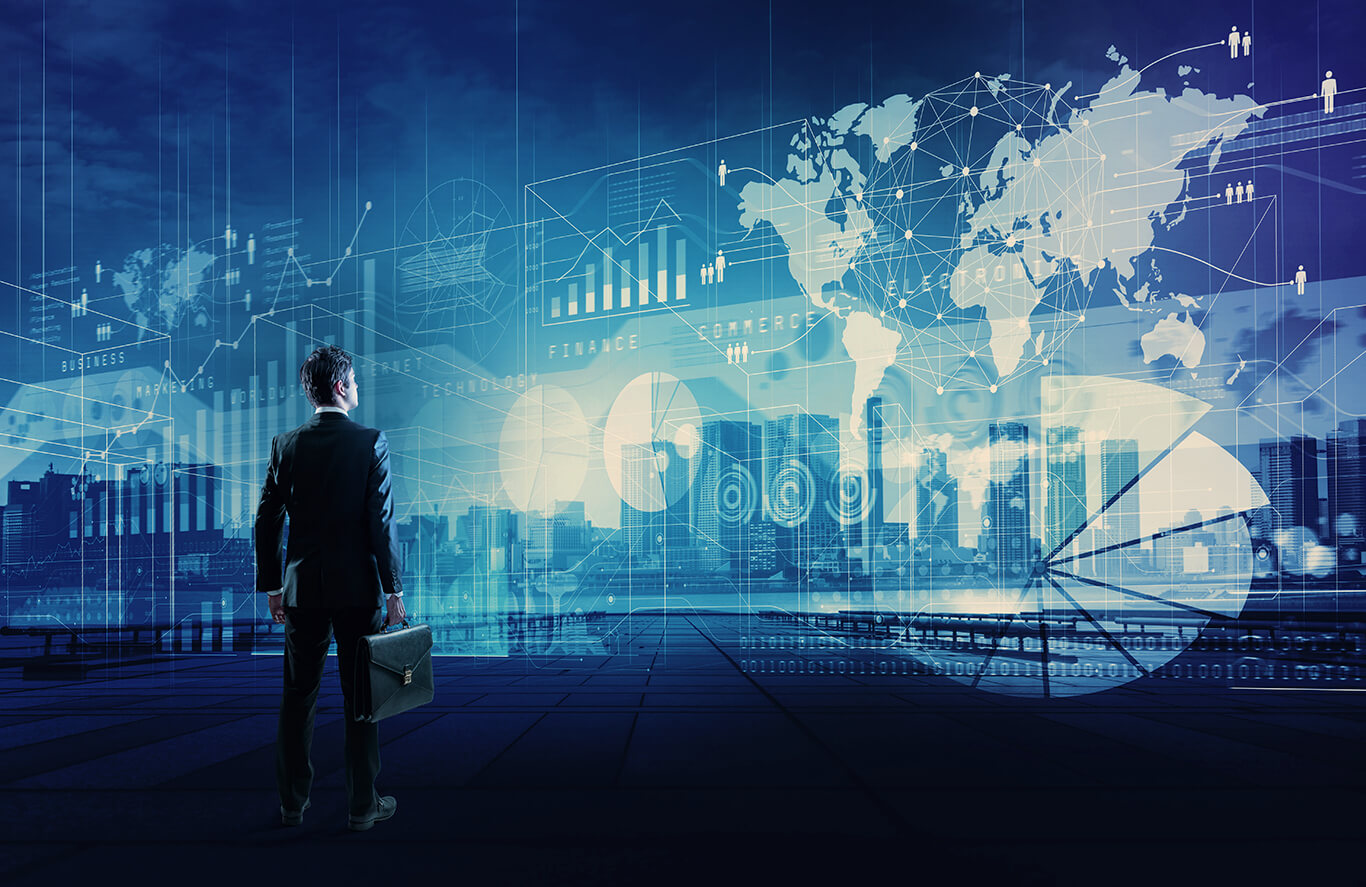 DIGITALNI 
NE-TRANSFORMATORI
Da li ste u prethodnih 5 godina odustali od realizacije planirane ili otpočete digitalne
transformacije? Šta od navedenog najbolje opisuje razlog zbog kog niste 
sprovodili digitalnu transformaciju?
Slično kao u slučaju inovacija, od kompanija koje ne sprovode digitalnu transformaciju, samo manji deo preduzeća tj. svako deseto preduzeće je odustalo od planirane/otpočete transformacije u prethodnih 5 godina.
Glavni razlog zbog čega oko 80% preduzeća ne sprovodi digitalnu trasnformaciju je nedostatak potrebe. Samo oko 10% preduzeća navodi taj da ne vidi benefite digitalne transformacije i slično toliko preduzeća smatra da postoji previše barijera tome.
75
Baza: n = 524
Da li ste u prethodnih 5 godina odustali od realizacije planirane ili otpočete digitalne
transformacije? Šta od navedenog najbolje opisuje razlog zbog kog niste 
sprovodili digitalnu transformaciju?
76
Koje od navedenih barijera su najviše uticale na proces digitalne transformacije 
Vašeg preduzeća? Izaberite do 3 barijere koje su imale najveći uticaj
Kao glavne barijere digitalnoj transformaciji, kompanijama koje su odustale od sprovođenja ili ne sprovode zbog previše barijera, navode se nedovoljne finansije (skoro 40%), administrativne barijere (skoro 30%), kao i nejasne tržišne potrebe za digitalnom transformacijom (skoro 20%).
Za određeni deo preduzeća, značajne barijere su i nedostatak obučenog kadra (oko 15%), kao i poteškoće u dobijanju grantova i subvencija (oko 13%).
77
Baza: n = 103
Koje od navedenih barijera su najviše uticale na proces digitalne transformacije 
Vašeg preduzeća? Izaberite do 3 barijere koje su imale najveći uticaj
78
Baza: n = 103
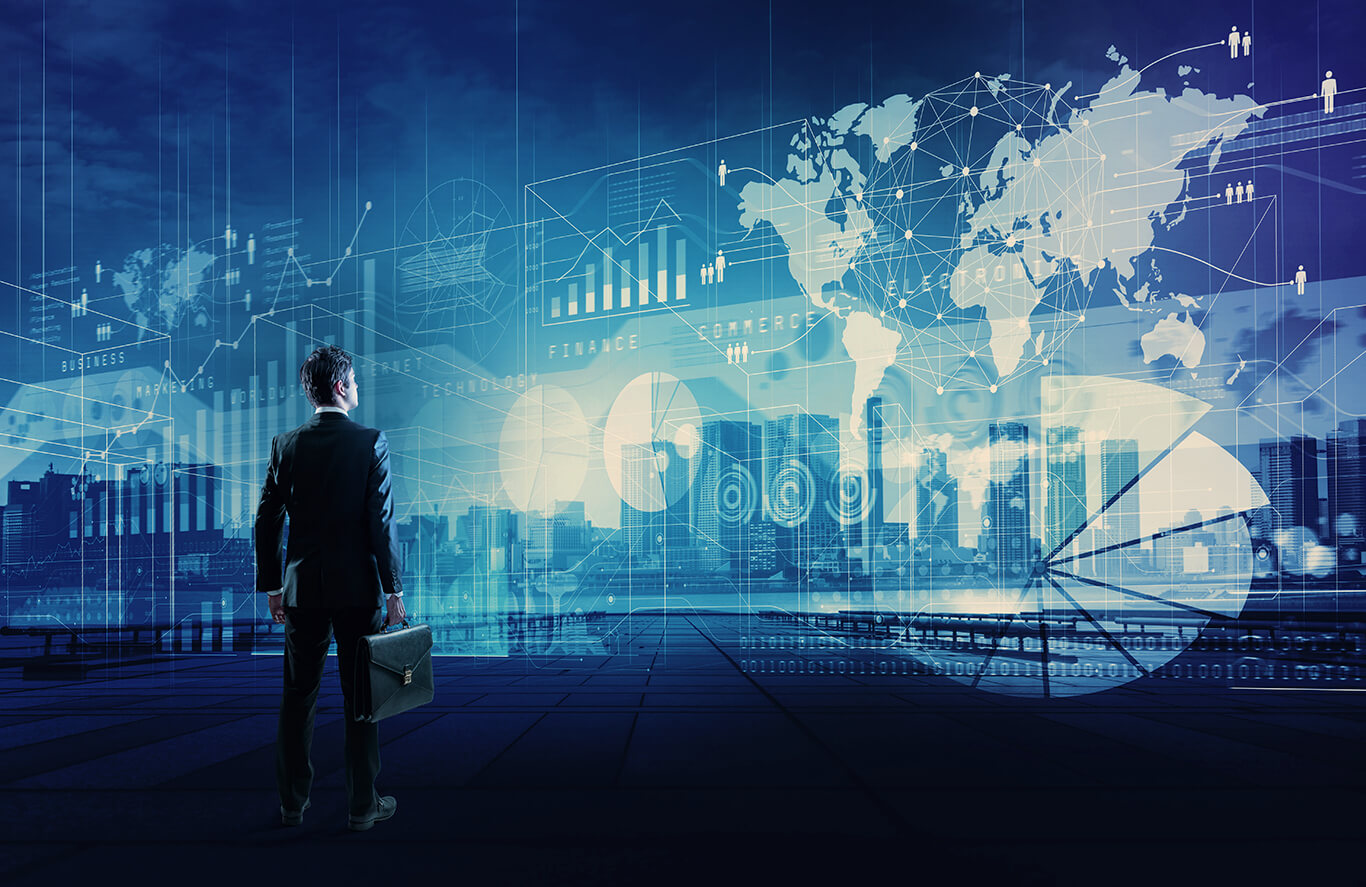 eFaktura
Na koji način upravljate internom dokumentacijom?Na koji način čuvate interna kompanijska akta?
Manji deo preduzeća se oslanja isključivo na jedan način upravljanja internom dokumentacijom, dok oko 70% preduzeća upravlja internom dokumentacijom koristeći i papir i elektronska dokumenta. Među onima koji se oslanjaju samo na jedan način, češće je oslanjanje samo na papirnu verziju (oko 25% preduzeća) od oslanjanja samo na elektronsku verziju, koje je retko (ispod 10%) 
Isto važi i za čuvanje internih kompanijiskih akata, pa se manji deo preduzeća oslanja samo na jedan način skladištenja, dok oko 65% preduzeća čuva interna akta i na lokalnom računaru i u papiru. Među onim preduzećima koja skladište akta samo na jedan način, češća su preduzeća koja koriste samo fizički prostor za skladištenje papirne dokumentacije (oko 25%), od onih koji imaju samo elektronsku arhivu, kojih je ispod 10%.
80
Baza: total
Na koji način upravljate internom dokumentacijom?Na koji način čuvate interna kompanijska akta?
81
Da li Vaša kompanija ima registrovan profil na portalu eUprava?Da li više koristite papirne ili elektronske fakture?
Kad je reč o registrovanju profila na portalu eUprava, mada nešto više od polovine preduzeća ima ili planira da napravi profil, i dalje oko 40% preduzeća nema profil i ne izveštava da planira da ga napravi. Među preduzećima koja nemaju profil, češća su mikro preduzeća i preduzeća koja posluju na lokalnom nivou. 
Kad je reč o fakturama, oko 60% preduzeća koristi elektronske fakture, bilo isključivo ili podjednako sa papirnim. Ipak, nezanemarljiv deo preduzeća (skoro 40%) i dalje koristi samo papirne fakture, što naročito važi za preduzeća koja posluju na lokalnom nivou.
82
Baza: total
Da li Vaša kompanija ima registrovan profil na portalu eUprava?Da li više koristite papirne ili elektronske fakture?
83
Da li elektronski dostavljate dokumentaciju zaposlenima? Da li smatrate da je Vaša 
kompanija spremna da pređe na izdavanje i prijem elektronskih faktura putem 
centralnog državnog sistema za elektronsko fakturisanje?
Slično kao i sa fakturama, nešto manje od 60% preduzeća dostavlja svojim zaposlenima dokumentaciju elektronski, bilo deo dokumenacije ili svu dokumentaciju. Ipak, nešto manje od 45% preduzeća i dalje zaposlenima svu dokumentaciju dostavlja u papiru, što je češće u preduzećima koja posluju na lokalnom nivou i ređe u velikim preduzećima.
Mada je nešto veći deo preduzeća delimično spreman da pređe na centralni državni sistem za elektronsko fakturisanje, preduzeća su prilično podeljena, oko ¼ je u potpunosti spremno, ali je nezanemarljiv deo njih i nespreman oko 1/3. Na ovu promenu su naročito nespremna mikro preduzeća, preduzeća koja posluju na lokalnom nivou, kao i skoro osnovana preduzeća (do 2 god.).
84
Baza: total
Da li elektronski dostavljate dokumentaciju zaposlenima? Da li smatrate da je Vaša 
kompanija spremna da pređe na izdavanje i prijem elektronskih faktura putem 
centralnog državnog sistema za elektronsko fakturisanje?
85
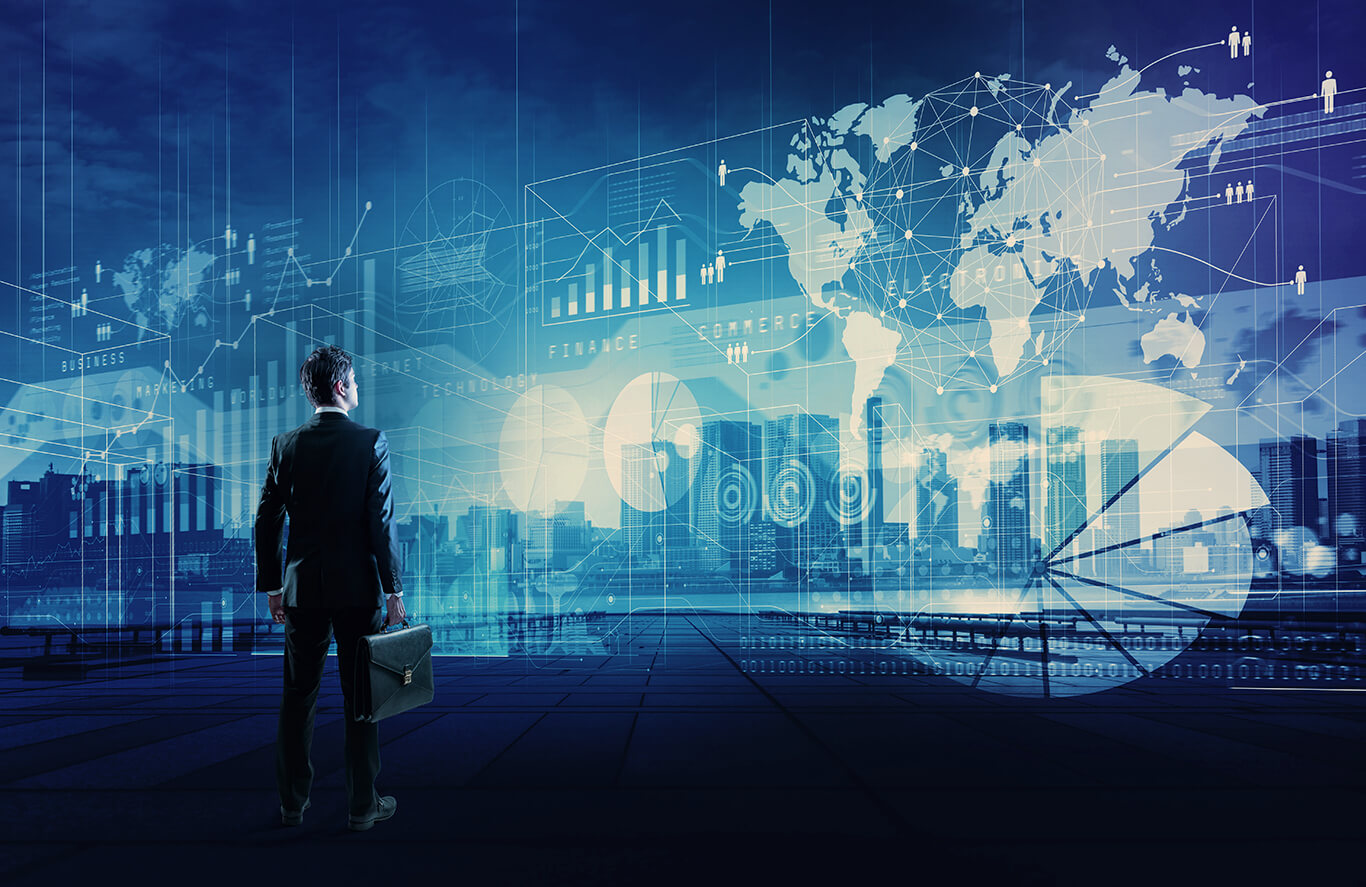 PRAVA INTELEKTUALNE SVOJINE
Da li je vaše preduzeće:
Zaštita intelektualne svojine nije dovoljno ustaljena praksa među privrednicima u Srbiji, budući da se preduzeća retko upuštaju u bilo koju vrstu zaštite. Registrovanje žiga, ipak je nešto češće od drugih vrsta zaštite i najčešće ga praktikuju veća preduzeća i preduzeća koja se bave proizvodnjom. Registrovanje žiga, industrijskog dizajna ili apliciranje na patent je ređe kod preduzeća koja posluju na lokalnom nivou.
Pojedine vrste zaštite intelektualne svojine (registrovanje žiga, industrijskog dizajna, kupovina patenta) su češće među kompanijama koje su i inovatori i transformatori, a ređe među kompanijama koje nisu ni jedno ni drugo.
87
Baza: total
Da li je vaše preduzeće:
88
Da li smatrate da su troškovi zaštite intelektualne svojine...?Da li smatrate da su procedure za registrovanje patenta, žiga, industrijskog dizajna..?
Glavni razlog slabog upuštanja u procedure zaštite intelektualne svojine nije u troškovima te procedure, budući da većina ispitanika smatra da su troškovi optimalni, a samo 1/4 njih da su visoki. 
Kad je reč o komplikovanosti procedure, većina tj. skoro polovina ispitanika vidi same procedure kao optimalne ili prilično jednostavne, a oko ¼ ispitanika vidi procedure kao komplikovane. Oko ¼ njih nije upoznato sa tim koliko su procedure komplikovane (tj. nisu upoznati sa tim kako izgleda sama procedura).
89
Baza: n = 49
Da li ste intelektualnu svojinu zaštitili na:
Baza: n = 49
Iako su samo ispitanici koji su registrovali žig, industrijski dizajn, kupilo patent ili licencu, apliciralo za patent ili licenciralo ili prodalo patent, pitani kako su zaštitili intelektualnu svojinu, skoro polovina kaže da nije štitilo intelektualnu svojinu. Čini se da oni prethodno navedene procedure zapravo ni ne vide kao zaštitu intelektualne svojine.
90
Da li postoje neki podaci državnih institucija koje bi bilo bitno otvoriti za vaše poslovanje? 
Koji su to podaci?
Otvoreni podaci su podaci javnih institucija koji su svima besplatno dostupni i to u formi koja omogućava njihovu izmenu. korišćenje i deljenje 
(moguće ih je mašinski jednostavno obraditi).
Baza: total
Samo oko 5% ispitanika smatra da postoje podaci državnih institucija koje bi za njihovo poslovanje bilo bitno otvoriti, što je češće kod mlađih preduzeća (2-5 god.) nego starijih. Više od polovine ispitanika smatra da takvi podaci ne postoje, a nezanemarljiv deo privrednika (oko 40%) ne zna da li takvi podaci postoje.
Podaci koje je potrebno otvoriti se najčešće ne odnose na specifične informacije, nego na uopštenu transparentnost i olakšanu, jednostavnu dostupnost podataka. Dakle, može se zaključiti da ispitanici ne prave razliku između javno dostupnih i otvorenih podataka. Ipak, među češćim konkretnijim podacima koje je privrednicima bitno otvoriti su informacije o tenderima.
Baza: n = 38
91
Da li postoje neki podaci državnih institucija koje bi bilo bitno otvoriti
za vaše poslovanje?
Otvoreni podaci su podaci javnih institucija koji su svima besplatno dostupni i to u formi koja omogućava njihovu izmenu. korišćenje i deljenje 
(moguće ih je mašinski jednostavno obraditi).
92
Hvala na pažnji!